Fig. 7. Stride length (distance from one footprint to the next footprint made by the same foot) as a function ...
Am Zool, Volume 40, Issue 4, August 2000, Pages 640–663, https://doi.org/10.1093/icb/40.4.640
The content of this slide may be subject to copyright: please see the slide notes for details.
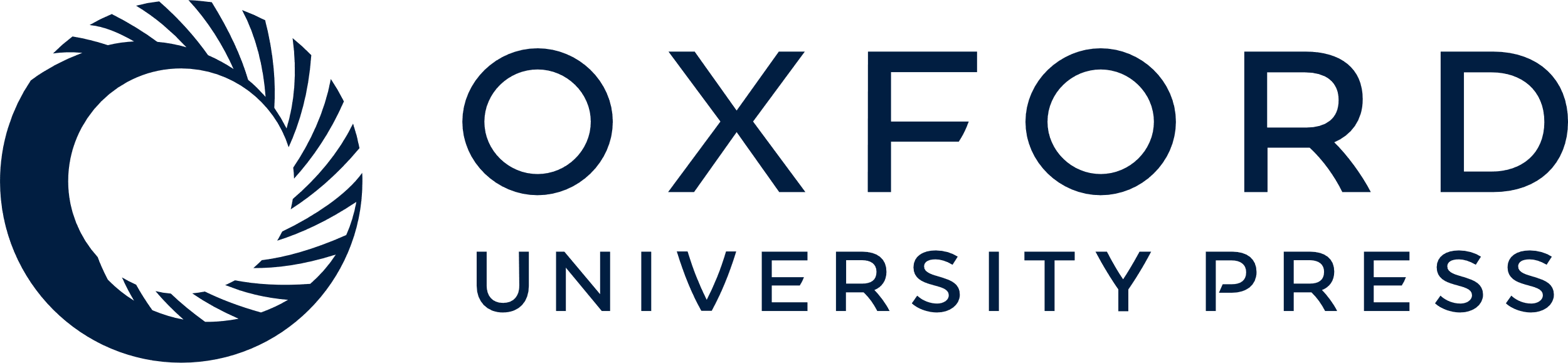 [Speaker Notes: Fig. 7. Stride length (distance from one footprint to the next footprint made by the same foot) as a function of footprint length. A) Early (Late Triassic-Early Jurassic) and later (Late Jurassic-Cretaceous) Mesozoic trackways attributed to “theropods.” Data compiled from numerous published sources and the senior author's unpublished observations. B) Stride length as a function of footprint length in “theropods,” birds, and bipedal ornithischians. Bird trackway data mainly from the senior author's work on zoo and free-living animals, but also from the literature. Although it is unlikely that any individual non-avian dinosaur is represented by more than one point in the graph, many of the struthioniform points represent repeated trackmaking episodes by a small number of individual emus


Unless provided in the caption above, the following copyright applies to the content of this slide: The Society for Integrative and Comparative Biology]